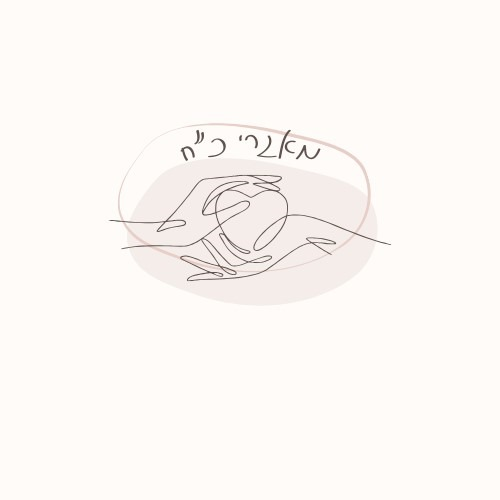 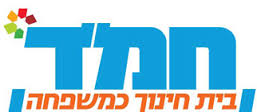 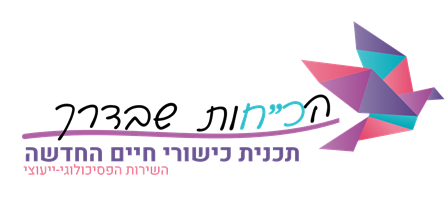 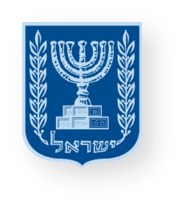 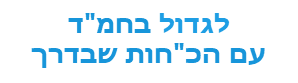 משרד החינוך
מינהל פדגוגי
אגף בכיר שירות פסיכולוגי ייעוצי
כלים ופעילויות לחיזוק כוחות ולניהול שיח רגשי
לתלמידים ולצוות החינוכי
תרגיל בהישענות
היכרות עם מרחב התחברות
צוות חינוכי
[Speaker Notes: רקע:
לצד החזרה לתפקוד, בתקופת החזרה לקהילה נבקש לאפשר לצוות החינוכי "מרחב התחברות", מעין חוויה אישית של השתהות, פסק זמן קטן של שקט פנימי ורוגע, מרחב לנשימה ולהתחברות לכוחות. זהו מעין מרחב מעברי שמאפשר לאדם להסתגל ולהתמקם באופן תהליכי והדרגתי. המושג "מרחב התחברות" נוצר בהשראת המושג "מרחב פוטנציאלי" (דונלד ויניקוט) המתאר חוויה רגשית בה יכול האדם להשתהות, לנוע בין דמיון למציאות לשחק, לדמיין, ליצור ולהיות נוכח ברגע.

נעודד את אנשי החינוך ליצור, לשהות, לנשום, לשחק, להתחבר לעצמם, לדמיין, לחלום ולהסתגל באופן גמיש למציאות המשתנה ונעביר מסר שאנחנו בתהליך של התרגלות ושזה בסדר שבשגרה שלנו יש במקביל גם רגעי תפקוד וגם רגעי עיבוד.]
תרגיל בהישענות
[Speaker Notes: אני מזמינ/ה אתכם לקום מהכיסא, לנוע במרחב ולמצוא מקום או אדם להישען עליו (קיר, דלת, עץ, גב אל גב, ראש על כתף.)
נסו להישען ולעצום עיניים, התחברו לנשימות שלכם, נשמו עמוק, באיטיות, בנועם.
נסו להישען ממש, לסמוך על המשענת שבחרתם ולהתמסר אליה. להרגיש את הרגליים שלכם סומכות על הקרקע, סומכות על המשענת ומרשות לעצמן קצת לשחרר, להרפות, להיות. 
נסו לזהות שאפשר להרגיש יציבות גם בהישענות.
והתמסרו לתחושה
תנו לזמן לחלוף מעליכם 
דמיינו שאולי עוד מישהו נשען, בדיוק כאן, קצת לפניכם
אולי מישהו ישען בדיוק כך קצת אחריכם
ואולי מישהו נשען עכשיו יחד אתכם כאן, או איפשהו אחר בעולם.
השענו בשקט, הרפו את גופכם, הרפו את ליבכם, הרפו ממחשבותיכם
קחו לעצמכם זמן שקט - אני כאן.
 
אחרי שתי דקות נזמין את מי שכבר מוכן לפקוח עיניים ולשוב למקום.]
מה איפשר לכם להישען ולהיות נוכחים ברגע ומה הפריע לכם?
מה התאפשר לכם?
[Speaker Notes: שיח:
מה שלומכם?  
מה איפשר לכם להישען ולהיות נוכחים ברגע ומה הפריע לכם?
מה התאפשר לכם?

נשים לב למי שהתקשה להישען.. ניתן לכך מקום ונסביר כי עם הזמן נוכל למצוא לנו נקודות הישענות.

מתוך תשובות המשתתפים נדגים כיצד תרגול ההישענות מאפשר חיבור פנימה לעצמי, לצד חיבור לסביבה, למרחב, לזמן החולף. למעשה, יצרנו לעצמנו "מרחב התחברות", מעין חוויה אישית, השתהות, פסק זמן קטן של שקט פנימי ורוגע.
בתקופת החזרה לקהילה נבקש לאפשר לעצמנו ולתלמידים מרחב כזה כהזדמנות לתמיכה, לעצירה, לנשימה ולהתחברות לכוחות.]
"מְבֻקָש מָקוֹם שָקֵט עָלָיו תוּנַח הַנֶפֶש"
אדמיאל קוסמן
למה אתם זקוקים בתקופה הזאת כדי להרגיש שאתם מסוגלים לתת לנפש שלכם להישען, לנוח, לשהות?
אם הייתם יכולים לבחור משענת מטאפורית לנפש שלכם, במה הייתם בוחרים?
[Speaker Notes: נקריא את שורת השיר מאת המשורר אדמיאל קוסמן: "מְבֻקָש מָקוֹם שָקֵט עָלָיו תוּנַח הַנֶפֶש" ונשאל – 
למה אתם זקוקים בתקופה הזאת כדי להרגיש שאתם מסוגלים לתת לנפש שלכם להישען, לנוח, לשהות?
אם הייתם יכולים לבחור משענת מטאפורית לנפש שלכם, במה הייתם בוחרים?

מתוך תשובות המשתתפים ננסה לבדוק יחד - 
מה משותף לתשובות מה מאפיין את המטאפורות? מה אפשר ללמוד מתוכן שחשוב שיהיה ב"משענת לנפש"? 
(דוגמאות למאפיינים – מאפשר ביטוי עצמי אותנטי, מעניק תחושת רוגע, שלווה, ביטחון. מאפשר לא לחשוב, סוג של חלום, דמיון, משחק... מקום בטוח).]
"שִׁבְטְךָ ומִשְׁעַנְתֶּ֗ךָ 
הֵמָּה יְנַחֲמֻֽנִי"
(תהילים כ"ג)
[Speaker Notes: למנחה:
מומלץ לקרוא את כל פרק התהילים הנל, כדי להתחבר להקשר.
המזמור מתאר בטחון עמוק בה' והישענות עליו , בכל מאורעות החיים, בטוב ובאתגר.
לפי פירוש רבי מנחם המאירי: "שבטך - כדרך הרועה שמנהיג הצאן במקל; וישען על המקל , ולכן הוא קורהו 'שבט ומשען'. ואמר , שהנהגתו יתעלה והשגחתו ינחמוהו ויבטיחוהו בתוך צרותיו".]
"מרחב התחברות"
מעין חוויית-מעבר שמאפשרת לאדם השב להסתגל ולהתמקם באופן תהליכי והדרגתי. התנסות חווייתית בה מתקיימים תנאים ופעולות אשר בעזרתם יכול האדם לחוש שהוא נמצא במקום רגיש.
מרחב בו יוכל האדם לשהות, להתארגן מחדש, 
להתחבר לעצמו, לדמיין, לחלום, ליצור, לשאת תפילה...
[Speaker Notes: מתוך המאפיינים שעלו בשיח נסביר את המושג "מרחב התחברות".
'מרחב התחברות' – מעין חוויית-מעבר שמאפשרת לאדם השב להסתגל ולהתמקם באופן תהליכי והדרגתי. התנסות חווייתית בה מתקיימים תנאים ופעולות אשר בעזרתם יכול התלמיד לחוש שהוא נמצא במקום רגיש. 
מרחב זמן או מקום בו אפשר להיזכר בכוחות ולהתחבר אליהם, לחזור בהדרגה לתפקידים קודמים, להתנסות ולבחור מחדש. מרחב התנסות חוויתי בתנאים מוגנים ובתחושת הכלה. 
המושג "מרחב התחברות" נוצר בהשראת המושג "מרחב פוטנציאלי" (דונלד ויניקוט) המתאר חוויה רגשית בה יכול האדם להשתהות, לנוע בין דמיון למציאות לשחק, לדמיין, ליצור  ולהיות נוכח ברגע.]
"מרחב התחברות"
מה המרחב שיאפשר לכם 
התחברות מחדש?

מה צריך לקרות בו? למה את זקוקים?

מי תרצו שישהה לידכם?
[Speaker Notes: 'מרחב-התחברות' יתאפשר בעזרת יצירת הזדמנויות למגוון פעילויות משחק, יצירתיות והתנסות שבעזרתן כל אחד יוכל להשיב לעצמו, בדרכו ובקצב שלו, את תחושת השייכות ואת האמון בשגרה, ויחד, כולם ישובו לעבוד/ללמוד כקבוצת שייכות, תוך הכרה משותפת בכאב אך גם בכוח להתמודד ובתקווה. 
מרחב בו יוכלו לשהות, להתארגן מחדש, להתחבר לעצמם, לדמיין, לחלום, ליצור ולאפשר להם את התהליך ההדרגתי שנדרש לכל אחד ואחת.]
ב'מרחב ההתחברות' 
נאפשר עיסוק מאוזן בשלושת מרחבי הזמן 
שנוכחים בתהליך החזרה
הווה
עבר
עתיד
מתן מקום לקשיים ולאובדן
יצירת רציפות וחיבור מחדש
עידוד התפתחות וצמיחה
[Speaker Notes: הרחבה למנחה:
שהות ב'מרחב התחברות' תעזור לכם ולתלמידים להיות בתהליך של התרגלות ולדעת שזה בסדר להרגיש קצת "בדרך". 
דרך שמשרטטת רציפות – "שוב!", דרך שעוזרת להתחבר לכוחות, להרגלים ולכלים שהיו לנו בעבר ואחרים שנרכשו ופותחו בתקופה האחרונה (תפקיד קודם שהיה לי, למה הייתי רוצה לחזור שוב? דברים חדשים, ודברים שאשמח לא לחזור אליהם) מרחב שמעביר מסר שהחזרה היא צומת דרכים שמאפשרת לנו לבחור היכן לשמור על הרציפות והיכן לבחור בשינוי.]
איזה שיר/משפט/מנגינה ארצה שיתנגן בליבי 
בתקופת החזרה, 
כ"מרחב ההתחברות" האישי שלי?
[Speaker Notes: אפשר להזמין לשתף, לכתוב את המשפטים, להעניק אותם אחד לשני, לייצר לוח שיתופי שייתלה בחדר המורים.]